sp-10. 構造体
（Scheme プログラミング）
URL: https://www.kkaneko.jp/pro/scheme/index.html
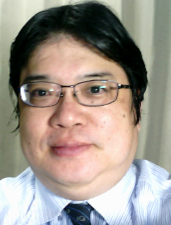 金子邦彦
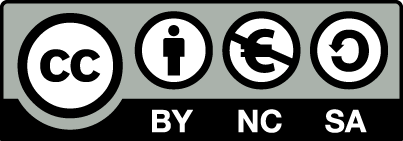 1
アウトライン
10-1 構造体，構造体の定義，構造体の使用
10-2 パソコン演習
10-3 課題
2
10-1 構造体，構造体の定義，構造体の使用
3
構造体とは？
複数のデータが集まって，１つのデータを構成
新しい型の名前が付いている
structure ともいう
4
構造体の例
データの
集まり
AddressNote
型の名前
例題３
例題４
ball
例題１
例題２
5
define-struct ・・・ の機能
名前
属性の並び
(define-struct ball (x y delta-x delta-y))
上記のプログラムの実行によって
コンストラクタ：　make-ball
セレクタ：　ball-x, ball-y, ball-delta-x, ball-delta-y
が使えるようになる
6
コンストラクタとセレクタ
コンストラクタ
構造体の生成
	（例）　make-ball

セレクタ
属性値の取得
	（例）　ball-x, ball-y, ball-delta-x, ball-delta-y
7
10-2 パソコン演習
8
パソコン演習の進め方
資料を見ながら，「例題」を行ってみる

各自，「課題」に挑戦する



自分のペースで先に進んで構いません
9
DrScheme の使用
DrScheme の起動
	プログラム　→ PLT Scheme → DrScheme
今日の演習では「Intermediate Student」
	に設定
	Language 
	→ Choose Language 
	→ Intermediate Student
	→ Execute ボタン
10
例題１．ball 構造体
ball 構造体(ball structure）を定義するプログラムを書く
ball は，x, y, delta-x, delta-y から構成する
define-struct 文を使用
位置
速度
11
「例題１．ball 構造体」の手順
次を「定義用ウインドウ」で，実行しなさい
入力した後に，Execute ボタンを押す
(define-struct ball 
                      (x y delta-x delta-y))
⇒ （これは，例題２，３で使います）
☆　次は，例題２に進んでください
12
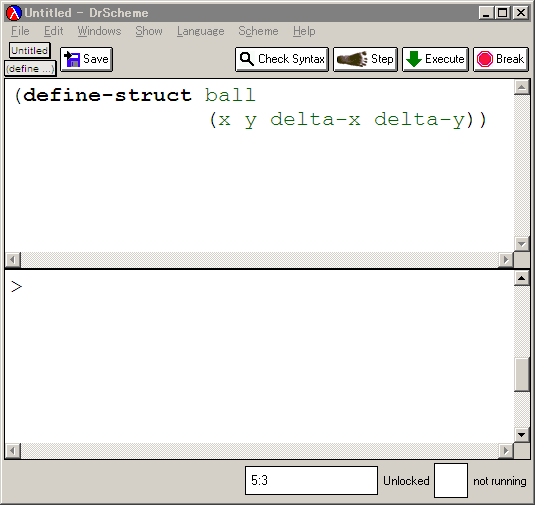 ball 構造体を定義している
（実行結果は出ない）
13
ball 構造体
名前
(define-struct ball 
                      (x y delta-x delta-y))
属性の並び
（それぞれの属性にも名前がある）
14
コンストラクタとセレクタ
名前
属性の並び
(define-struct ball (x y delta-x delta-y))
上記の定義によって
コンストラクタ：　make-ball
セレクタ：　ball-x, ball-y, ball-delta-x, ball-delta-y
が使えるようになる
15
例題２．ball の原点からの距離
ボールの座標値から，原点からの距離を求める関数 distance-to-0 を作り，実行する
例題１の ball 構造体を使用
属性 x, y を取り出すために ball-x, ball-y （セレクタ）を使う
位置
速度
16
「例題２．ball の原点からの距離」の手順
次を「定義用ウインドウ」で，実行しなさい
入力した後に，Execute ボタンを押す
(define-struct ball
    (x y delta-x delta-y))
;; distance-to-0: ball -> number
;; to compute the distance of a ball to the origin
;; (distance-to-0 (make-ball 3 4 0 0)) = 5
(define (sqr x)
  (* x x))
(define (distance-to-0 a-ball)
   (sqrt
      (+ (sqr (ball-x a-ball))
           (sqr (ball-y a-ball)))))
例題１と同じ
2. その後，次を「実行用ウインドウ」で実行しなさい
(distance-to-0  (make-ball 3 4 0 0))
☆　次は，例題３に進んでください
17
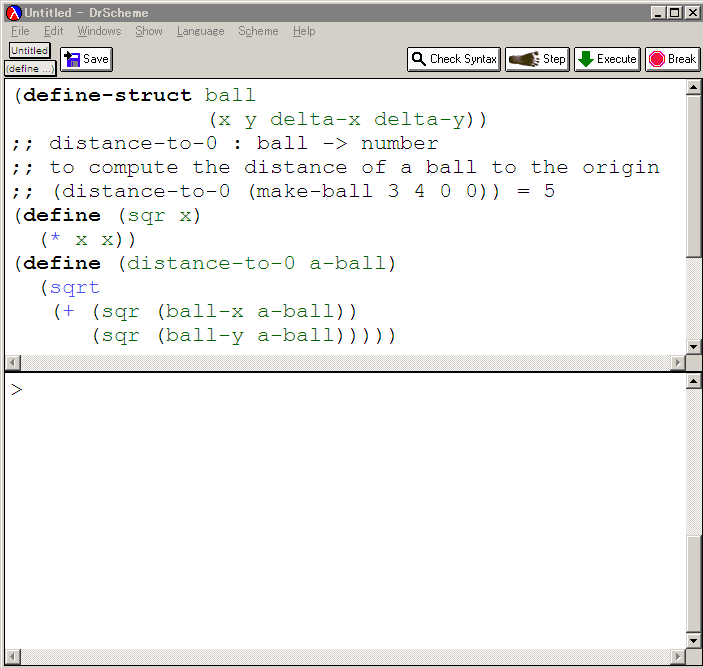 まず，関数 sqr と関数
distance-to-0 を定義している
18
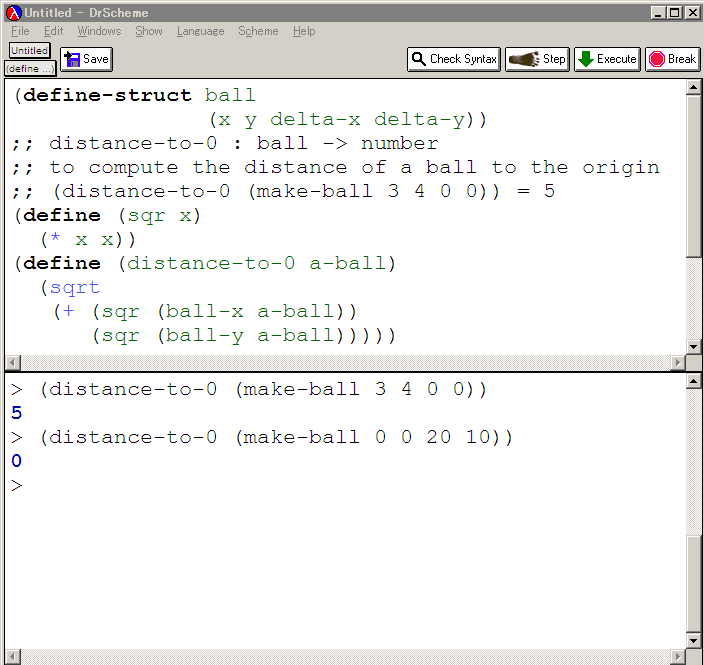 これは，
	(distance-to-0 (make-ball 3 4 0 0))
と書いて，a-ball の値を
(make-ball 3 4 0 0) に設定しての実行
実行結果である「5」が
表示される
19
distance-to-0 の入力と出力
a-ball の値：
    (make-ball 3 4 0 0)
5
distance-to-0
出力
入力
出力は数値
入力は ball 構造体
20
(define-struct ball (x y delta-x delta-y))
;; distance-to-0 : ball -> number
;; to compute the distance of a ball to the origin
;; (distance-to-0 (make-ball 3 4 0 0)) = 5
(define (sqr x)
  (* x x))
(define (distance-to-0 a-ball)
   (sqrt
      (+ (sqr (ball-x a-ball))
           (sqr (ball-y a-ball)))))
21
(define-struct ball (x y delta-x delta-y))
;; distance-to-0 : ball -> number
;; to compute the distance of a ball to the origin
;; (distance-to-0 (make-ball 3 4 0 0)) = 5
(define (sqr x)
  (* x x))
(define (distance-to-0 a-ball)
   (sqrt
      (+ (sqr (ball-x a-ball))
           (sqr (ball-y a-ball)))))
「ball-x」 は，x の値の取得
「ball-y」 は，x の値の取得
22
例題３．ステップ実行
関数 distance-to-0 （例題２）について，実行結果に至る過程を見る
(distance-to-0 (make-ball 3 4 0 0)) から 5 に至る過程を見る
DrScheme の stepper を使用する
(distance-to-0 (make-ball 3 4 0 0))
= (sqrt (+ (sqr (ball-x (make-ball 3 4 0 0)))
            (sqr (ball-y (make-ball 3 4 0 0)))))
= (sqrt (+ (sqr 3)
            (sqr (ball-y (make-ball 3 4 0 0)))))
= ...
= (sqrt (+ 9
           (sqr (ball-y (make-ball 3 4 0 0)))))
= (sqrt (+ 9
           (sqr 4)))
= ...
= (sqrt (+ 9 16)) 
= (sqrt 25) 
= 5
23
「例題３．ステップ実行」の手順
次を「定義用ウインドウ」で，実行しなさい
Intermediate Student で実行すること
入力した後に，Execute ボタンを押す
(define-struct ball
    (x y delta-x delta-y))
;; distance-to-0: ball -> number
;; to compute the distance of a ball to the origin
;; (distance-to-0 (make-ball 3 4 0 0)) = 5
(define (sqr x)
  (* x x))
(define (distance-to-0 a-ball)
   (sqrt
      (+ (sqr (ball-x a-ball))
           (sqr (ball-y a-ball)))))
(distance-to-0 (make-ball 3 4 0 0))
例題２と同じ
2. DrScheme を使って，ステップ実行の様子を
    確認しなさい　 （Step ボタン，Next ボタンを使用）
　理解しながら進むこと
☆　次は，例題４に進んでください
24
(distance-to-0 (make-ball 3 4 0 0)) から 5 に至る過程の概略
最初の式
(distance-to-0 (make-ball 3 4 0 0))
= (sqrt (+ (sqr (ball-x (make-ball 3 4 0 0)))
            (sqr (ball-y (make-ball 3 4 0 0)))))
= (sqrt (+ (sqr 3)
            (sqr (ball-y (make-ball 3 4 0 0)))))
= ...
= (sqrt (+ 9
           (sqr (ball-y (make-ball 3 4 0 0)))))
= (sqrt (+ 9
           (sqr 4)))
= ...
= (sqrt (+ 9 16)) 
= (sqrt 25) 
= 5
コンピュータ内部での計算
実行結果
25
(distance-to-0 (make-ball 3 4 0 0)) から 5 に至る過程の概略
(distance-to-0 (make-ball 3 4 0 0))
= (sqrt (+ (sqr (ball-x (make-ball 3 4 0 0)))
            (sqr (ball-y (make-ball 3 4 0 0)))))
= (sqrt (+ (sqr 3)
            (sqr (ball-y (make-ball 3 4 0 0)))))
= ...
= (sqrt (+ 9
           (sqr (ball-y (make-ball 3 4 0 0)))))
= (sqrt (+ 9
           (sqr 4)))
= ...
= (sqrt (+ 9 16)) 
= (sqrt 25) 
= 5
これは，
	(define (distance-to-0 a-ball)
	   (sqrt
	      (+ (sqr (ball-x a-ball))
	           (sqr (ball-y a-ball)))))
の a-ball を (make-ball 3 4 0 0) で置き換えたもの
26
例題４．AddressNote 構造体
AddressNote 構造体を定義するプログラムを書く
AddressNote は，name, age, address から構成する
define-struct 文を使用
AddressNote
27
「例題４．ball 構造体」の手順
次を「定義用ウインドウ」で，実行しなさい
入力した後に，Execute ボタンを押す
(define-struct AddressNote 
                      (name age address))
⇒ （これは，例題５で使います）
☆　次は，例題５に進んでください
28
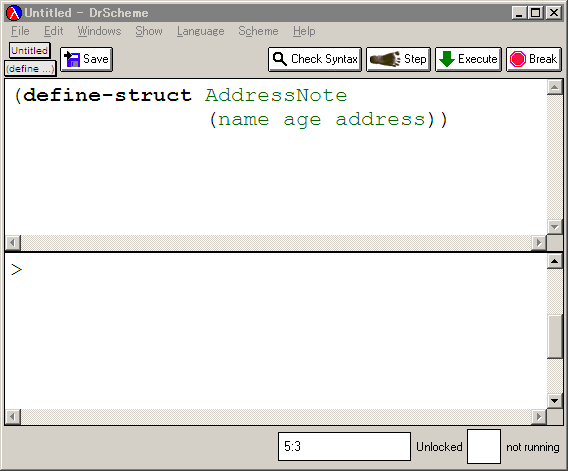 AddressNote 構造体を
定義している
（実行結果は出ない）
29
AddressNote 構造体
名前
(define-struct AddressNote 
                      (name age address))
属性の並び
（それぞれの属性にも名前がある）
30
コンストラクタとセレクタ
名前
属性の並び
(define-struct AddressNote (name age address))
上記のプログラムの実行によって
make-AddressNote
AddressNote-name, AddressNote-age, AddressNote-address
が使えるようになる
31
例題５．住所録
AddressNote 構造体のリストから，名前（name）のリストを得る関数 select-name を作り，実行する
例題３の AddressNote 構造体を使用
			構造体１つ　＝　１人分
			構造体のリスト　＝　複数人
属性 name を取り出すために AddressNote-name （セレクタ）を使う
AddressNote
32
「例題５．住所録」の手順
次を「定義用ウインドウ」で，実行しなさい
入力した後に，Execute ボタンを押す
(define-struct AddressNote
               (name age address))
;; select-name: a list of AddressNote -> a list of string
;; to select name from an AddressNote list
(define (select-name a-list)
  (cond
    [(empty? a-list) empty]
    [else (cons (AddressNote-name (first a-list))
                (select-name (rest a-list)))]))
例題４と同じ
2. その後，次を「実行用ウインドウ」で実行しなさい
(select-name (list
              (make-AddressNote "Ken" 35 "Fukuoka")
              (make-AddressNote "Bill" 30 "Saga")
              (make-AddressNote "Mike" 28 "Nagasaki")))
☆　次は，例題６に進んでください
33
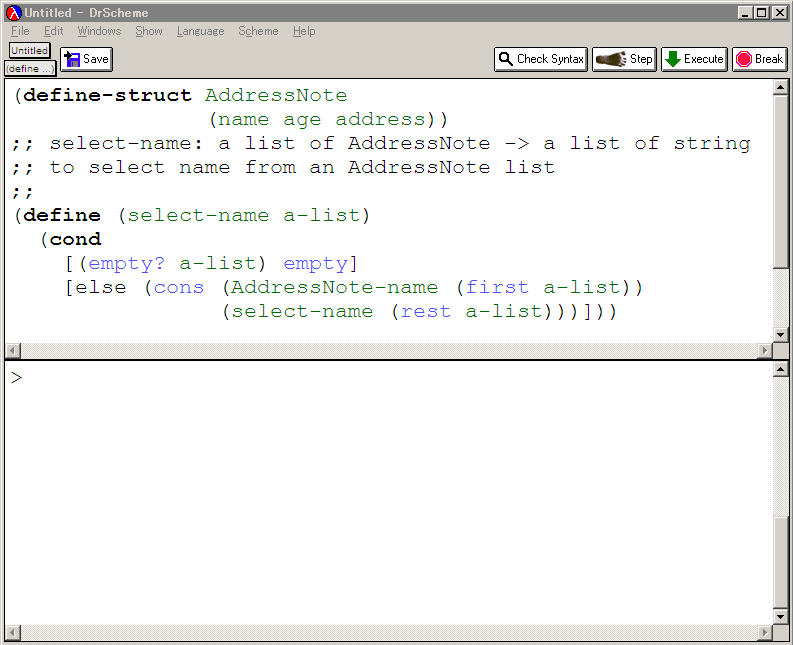 まず，関数 select-name 
を定義している
34
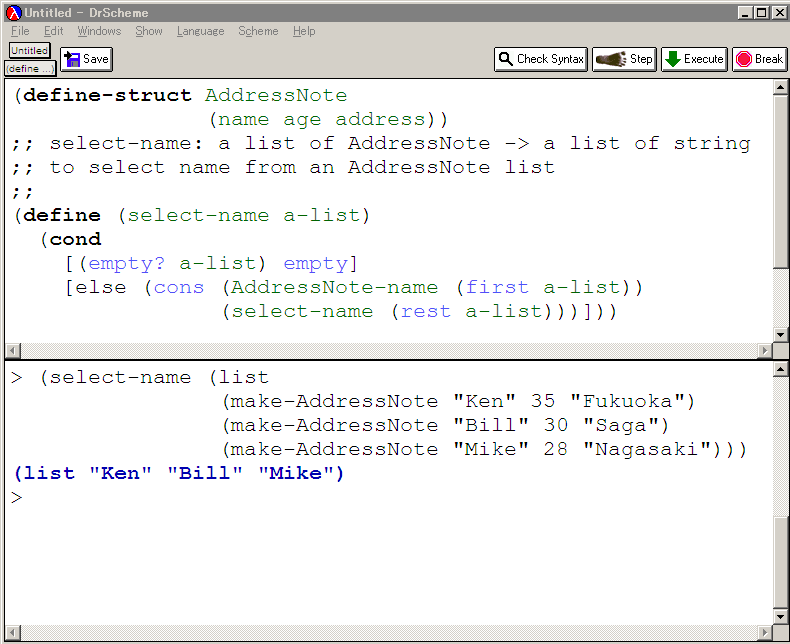 ここでは，make-AddressNote
を使って，AddressNote 構造体のリスト
を作っている
実行結果である
「(list "Bill" "Ken" "Mike)」
が表示される
35
select-name の入力と出力
(list
  (make-AddressNote "Ken" 35 "Fukuoka")
  (make-AddressNote "Bill" 30 "Saga")
  (make-AddressNote "Mike" 28 "Nagasaki"))
(list "Ken" "Bill" "Mike")
select-name
出力
入力
出力はリスト
入力は AddressNote
構造体のリスト
36
(define-struct AddressNote
               (name age address))
;; select-name: a list of AddressNote -> a list of string
;; to select name from an AddressNote list
(define (select-name a-list)
  (cond
    [(empty? a-list) empty]
    [else (cons (AddressNote-name (first a-list))
                (select-name (rest a-list)))]))
37
select-name の実行では
(select-name (list
              (make-AddressNote "Ken" 35 "Fukuoka")
              (make-AddressNote "Bill" 30 "Saga")
              (make-AddressNote "Mike" 28 "Nagasaki")))

select-name の入力は　⇒　リスト
AddressNote 構造体のリストを作るために，
	make-AddressNote（コンストラクタ） を並べている
38
例題６．複素数の計算
DrScheme にすでに組み込み済みの構造体 rectangular を使って，複素数の計算を行ってみる
		足し算	(1+2i) + (3+4i)
		引き算  	(5+7i) – (3+4i)
		かけ算	(1+2i) ×(3+4i)
		割り算	(-5+10i) / (3+4i)
39
複素数の計算
DrScheme では　⇒　make-rectangular を使用

	実数部が x で，虚数部が y であるような複素数は，(make-rectangular x y)
	例：　「(make-rectangular 3 4)」は 「3+4i」

「rectangular」　は，DrScheme に組み込み済みの構造体
40
よくある間違い
(+ (1+2i) (3+4i)) は，シンタックスエラー（文法エラー）
→　 (+ (make-rectangular 1 2) (make-rectangular 3 4)) と書くべき
41
「例題６．複素数の計算」の手順
次の式を「実行用ウインドウ」で，実行しなさい
(+ (make-rectangular 1 2)
    (make-rectangular 3 4))
(- (make-rectangular 5 7)
    (make-rectangular 3 4))
(* (make-rectangular 1 2)
    (make-rectangular 3 4))
(/ (make-rectangular -5 10)
    (make-rectangular 3 4))
☆　次は，例題７に進んでください
42
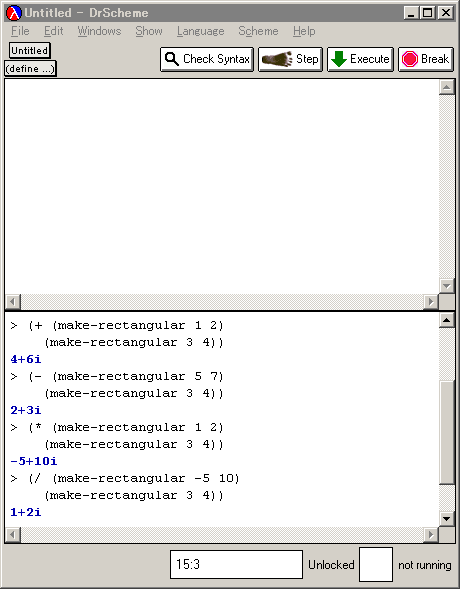 43
例題７．複素数のべき乗
２つの値 theta と n から (cosθ+ i sinθ)n を計算するプログラム myexp を作り，実行する
θはの単位はラジアン
(cosθ+ i sinθ)n の計算:  expt を使用
	→　expt は複素数にも使える
44
「例題７．複素数のべき乗」の手順
次を「定義用ウインドウ」で，実行しなさい
入力した後に，Execute ボタンを押す
(define (myexp theta n)
    (expt (make-rectangular (cos theta)
                                           (sin theta))
             n))
2. その後，次を「実行用ウインドウ」で実行しなさい
(myexp 0.5236 1)
(myexp 0.5236 2)
(myexp 0.5236 3)
☆　次は，課題に進んでください
45
「例題７．複素数のべき乗」の実行結果
「#i」は「近似値」という意味
46
10-3 課題
47
課題１
関数 distance-to-0 （授業の例題２）についての問題
次の式を実行し，実行結果を報告せよ
(distance-to-0 (make-posn 1 2))
(distance-to-0 (make-posn (- 5 3) (- 4 6))
(distance-to-0 (make-posn (* 2 3) (* 4 5))
48
課題２
ball 構造体（授業の例題１）についての問題
ball のデータ a-ball の x の値が 0 と 100 の間にあるときに限り true を返し，範囲外 のときには false を返すような関数 in を作成し，実行結果を報告しなさい
但し，x = 0 あるいは x = 100 のときには false を返すこと． 
ヒント：　次の空欄を埋めなさい
(define-struct ball (x y delta-x delta-y))
(define (in a-ball)
  (cond 
    [                                               			]
    [ else                                            			]))
49
課題３
AddressNote 構造体（授業の例題４）についての問題
AddressNote のデータ a-person の氏名を取り出す関数 get-name は，セレクタ AddressNote-name を使って，次のように書ける．
			(define (get-name a-person)
				address-note-name a-person)
では，AddressNote のデータ a-person の年齢(age)が２０以上ならば「'Adult」を，２０以下なら「'Clild」を出力する関数を作成し，実行結果を報告しなさい
50
課題４
AddressNote 構造体（授業の例題４）についての問題
a-person の年齢が、ある年齢 an-age と一致していれば名前（name）を、さもなければ，文字列 "none" を返す関数 check-by-age を作成し，実行結果を報告しなさい
例えば
(check-by-age (make-address-note "Kunihiko Kaneko" 35 "Hakozaki") 35) = "Kunihiko Kaneko"
(check-by-age (make-address-note "Kunihiko Kaneko" 35 "Hakozaki") 30) = "none"
51
課題５
AddressNote 構造体（授業の例題４）についての問題
AddressNote 構造体のリスト a-list と年齢 an-age から，年齢が an-age に一致する人のリストを出力する関数 selection-by-age を作成し，実行結果について報告しなさい
例えば
(selection-by-age 
    (list (make-address-note “Kunihiko Kaneko” 35 “Hakozaki”) 
           (make-address-note “Taro Tanaka” 34 “Kaizuka”)
           (make-address-note “Hanako Saito” 35 “Tenjin”)) 35)
= (list (make-address-note “Kunihiko Kaneko” 35 “Hakozaki”)
　　　　(make-address-note “Hanako Saito” 35 “Tenjin”))
52
課題６
AddressNote 構造体のリストから，年齢(age)の平均を求める関数 sum-age を作り，実行結果を報告しなさい
53
さらに勉強したい人への補足説明資料
ドモアブルの定理
54
ドモアブルの定理
n = 1, 2, …, 20 について，(cosθ+ i sinθ)n と cos nθ+ i sin nθを計算するプログラム　f1, f2 を書く
結果は，長さ２０のリストとして得る
近似値を使った計算を繰り返すと，誤差が積み重なることを確かめる
	→　(cosθ+ i  sinθ)n　は，(cosθ+ i  sinθ)の値（これは近似値）を使っての計算
55
「ド・モアブルの定理」の手順 (1/2)
次を「定義用ウインドウ」で，実行しなさい
入力した後に，Execute ボタンを押す
(define (f1 theta n)
    (cond
         [(= n 0) empty]
         [else (cons (expt (make-rectangular (cos theta)
                                                                   (sin theta))
                                     n) 
                           (f1 theta (- n 1)))]))
(define (f2 theta n)
    (cond
         [(= n 0) empty]
         [else (cons (make-rectangular (cos (* n theta))
                                                         (sin (* n theta)))
                           (f2 theta (- n 1)))]))
56
「ド・モアブルの定理」の手順 (2/2)
2. その後，次を「実行用ウインドウ」で実行しなさい
(f1 0.05 20)
(f2 0.05 20)
57
「ド・モアブルの定理」の実行結果
58
実行結果の比較
cos nθ+ i sin nθ
(cosθ+ i sinθ)n
> (f1 0.05 20)
(list
 #i0.5403023058681402+0.8414709848078972i
 #i0.5816830894638839+0.8134155047893742i
 #i0.6216099682706648+0.7833269096274839i
 #i0.6599831458849826+0.7512804051402932i
 #i0.6967067093471658+0.7173560908995231i
 #i0.731688868873821+0.6816387600233345i
 #i0.7648421872844886+0.6442176872376914i
 #i0.796083798549056+0.6051864057360399i
 #i0.8253356149096784+0.5646424733950356i
 #i0.8525245220595062+0.5226872289306593i
 #i0.8775825618903731+0.47942553860420317i
 #i0.9004471023526772+0.43496553411123035i
 #i0.9210609940028853+0.3894183423086506i
 #i0.939372712847379+0.34289780745545145i
 #i0.9553364891256061+0.29552020666133966i
 #i0.968912421710645+0.24740395925452296i
 #i0.9800665778412417+0.19866933079506124i
 #i0.9887710779360424+0.14943813247359924i
 #i0.9950041652780258+0.09983341664682816i
 #i0.9987502603949663+0.04997916927067833i)
> (f2 0.05 20)
(list
 #i0.5403023058681398+0.8414709848078965i
 #i0.5816830894638836+0.8134155047893737i
 #i0.6216099682706644+0.7833269096274834i
 #i0.6599831458849822+0.7512804051402927i
 #i0.6967067093471654+0.7173560908995228i
 #i0.7316888688738209+0.6816387600233341i
 #i0.7648421872844885+0.644217687237691i
 #i0.7960837985490559+0.6051864057360396i
 #i0.8253356149096783+0.5646424733950354i
 #i0.8525245220595057+0.5226872289306592i
 #i0.8775825618903728+0.479425538604203i
 #i0.9004471023526769+0.43496553411123023i
 #i0.9210609940028851+0.3894183423086505i
 #i0.9393727128473789+0.34289780745545134i
 #i0.955336489125606+0.29552020666133955i
 #i0.9689124217106447+0.24740395925452294i
 #i0.9800665778412416+0.19866933079506122i
 #i0.9887710779360422+0.14943813247359922i
 #i0.9950041652780258+0.09983341664682816i
 #i0.9987502603949663+0.04997916927067833i)
不一致
59
値は、ほぼ一致しているが，わずかに食い違う
ド・モアブルの定理
ド・モアブルの定理は：



なお，i は虚数単位
60
(cosθ+ i  sinθ)n = cos nθ+ i sin nθ
(cosθ+ i  sinθ)2 = cos2θ- sin2θ+ 2i cosθsin θ 
				  = cos2θ+ i sin2θ
(cosθ+ i  sinθ)3 = (cosθ+ i  sinθ)2 (cosθ+ i  sinθ) 
			         = (cos2θ+i sin2θ) (cosθ+ i  sinθ)
			         = cos2θcosθ- sin2θsinθ
				 + i  (cos2θsinθ- sin2θcosθ)
			         = cos (2θ+θ) + i sin (2θ+θ) 
			         = cos3θ+ i sin3θ
(以下同様に考える．数学的帰納法で証明できる）
61
複素数の掛け算
z1 = x1 + i y1
z2 = x2 + i y2 のとき

z1 z2 	= (x1 + i y1) (x2 + i y2 )
		= x1x2 + x1i y2 + i y1x2 + i y1i y2
		= x1x2 - y1y2 + i (x1y2 + y1x2 )
虚数部
実数部
62
実際の計算では
本来なら「 (cosθ+ i  sinθ)n = cos nθ+ i sin nθ 」が成り立つはず

しかし，ここで実行される計算は，あくまでも近似計算
sin, cos, log 等の計算結果は，近似値でしか得られない
例：「(sin 0.1)」を実行すると → #i0.09983341664682816

計算を繰り返す（つまり、計算結果を使った計算）と，誤差が積み重なる
(cosθ+ i  sinθ)n　は，(cosθ+ i  sinθ)の値（これは近似値）を使っての計算
63